ConvAI2 Competition The task
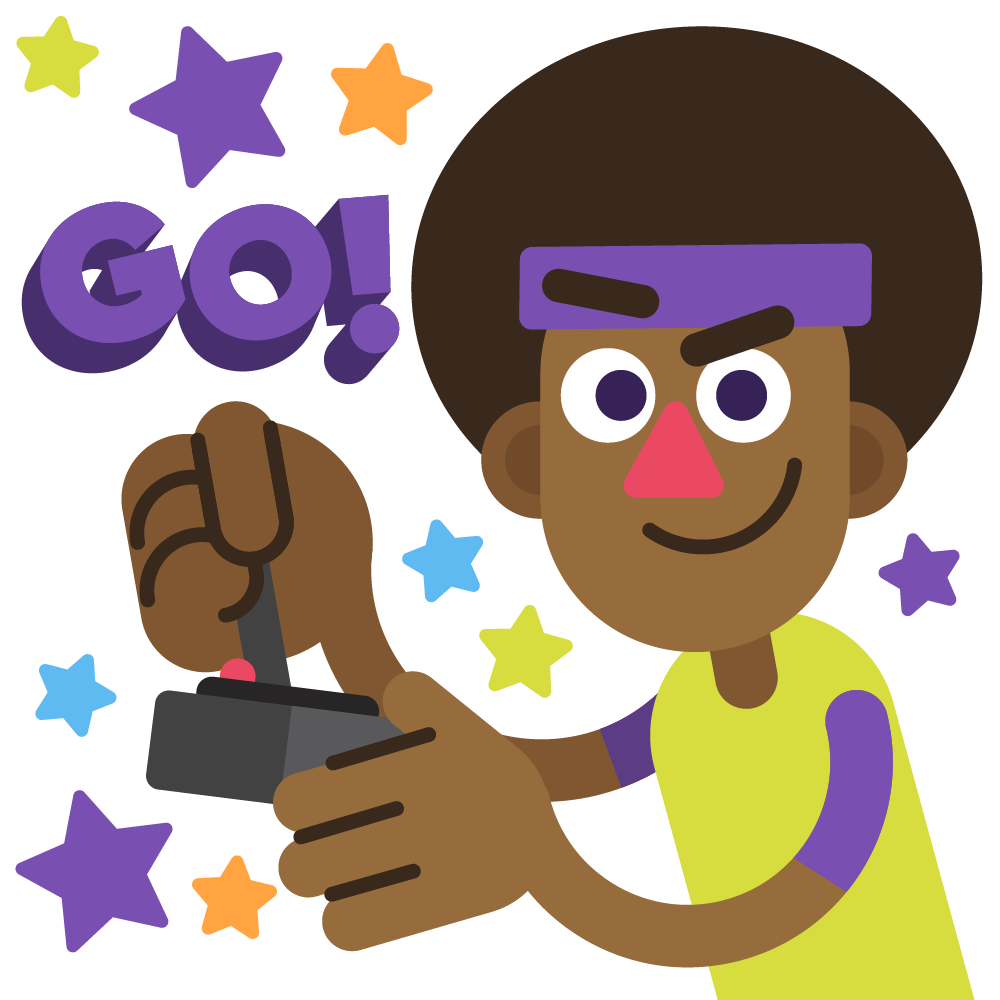 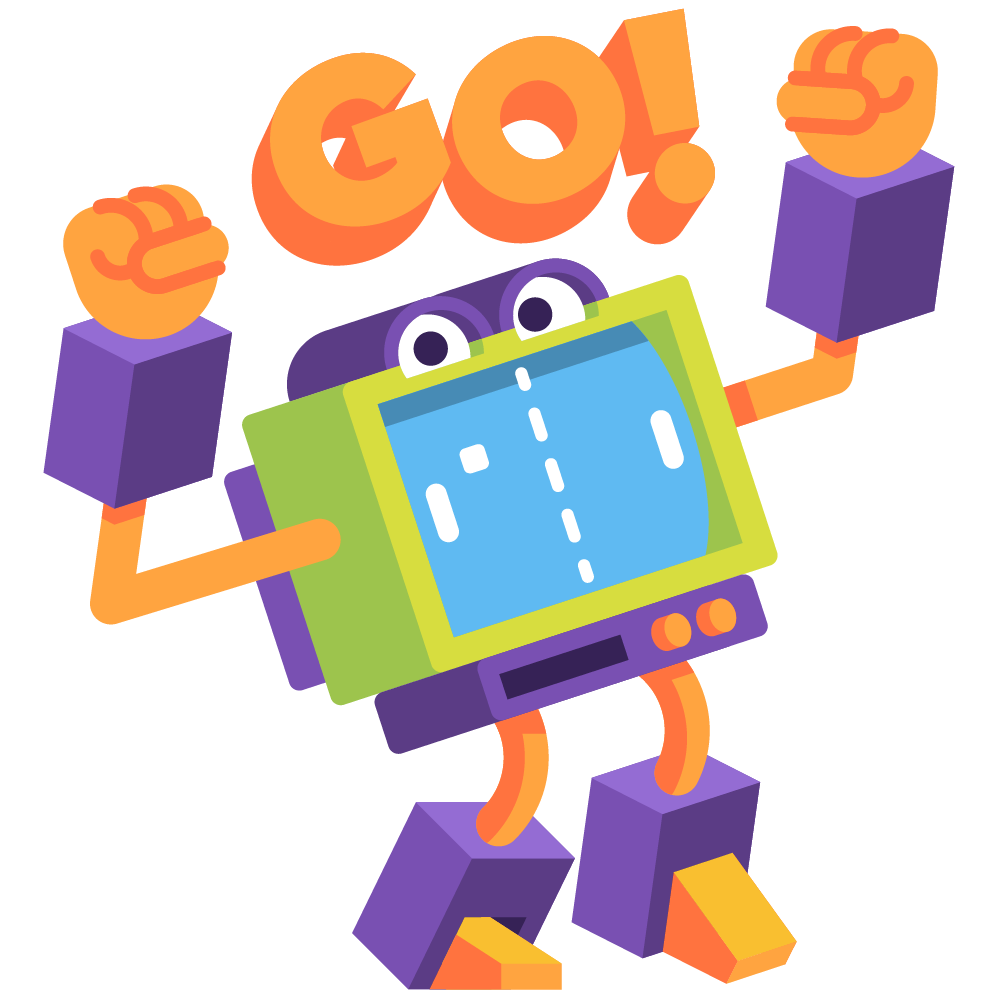 Organizers: Mikhail Burtsev, Varvara Logacheva, Valentin Malykh, Ryan Lowe, Iulian Serban, Shrimai Prabhumoye, Emily Dinan, Douwe Kiela, Alexander Miller, Kurt Shuster, Arthur Szlam, Jack Urbanek and Jason Weston.

Advisory board: Yoshua Bengio, Alan W. Black, Joelle Pineau, Alexander Rudnicky, Jason Williams.
Speaker:
Jason Weston, Facebook AI Research
COMPETItiON AIM: SHARED TASK TO FIND BETTER Chitchat DIALOGUE MODELS
Few available datasets for non-goal-oriented dialogue (chit-chat).
 Currently no standard evaluation procedure. 

 ConvAI2 Goals: 
 A concrete scenario for testing chatbots
 A standard evaluation tool
 datasets are open source
 baselines and evaluation code (automatic + MTurk) are open source
 encourage all competitors to open source code, winner must be
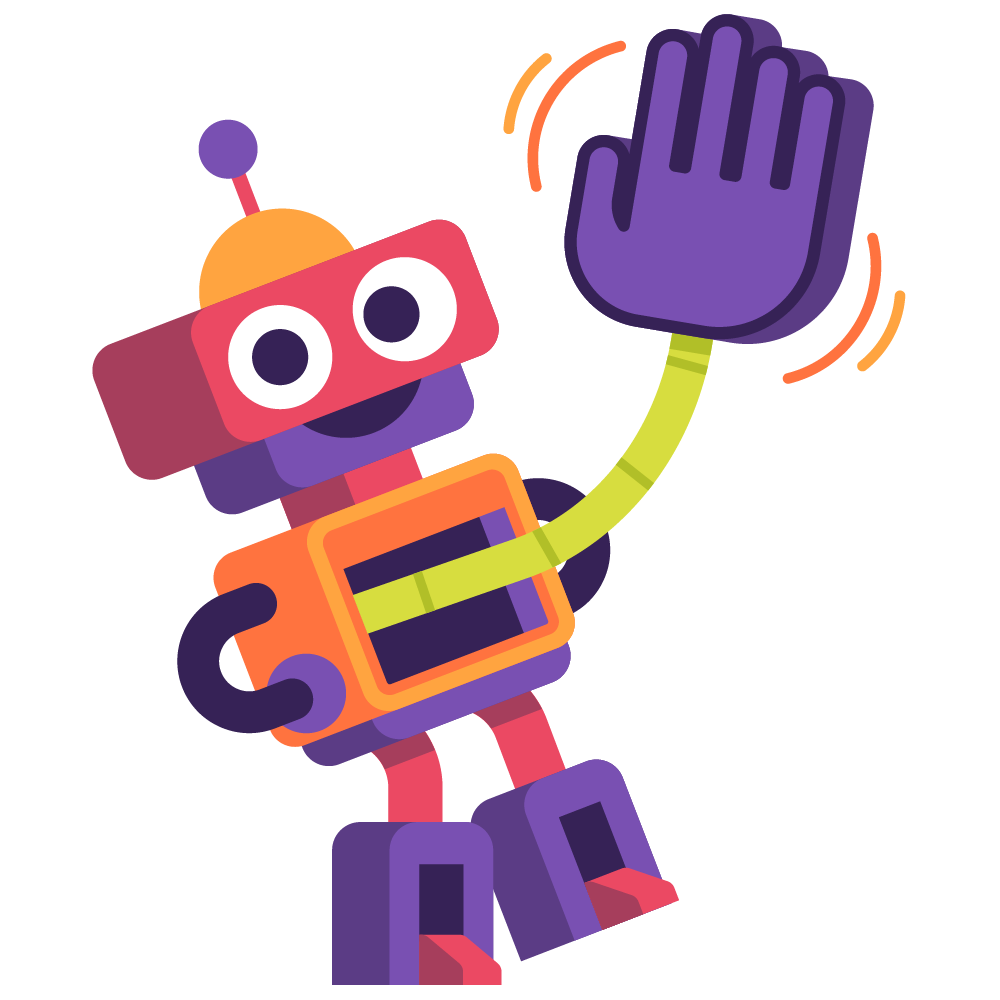 Convai2 :  conversational AI challenge
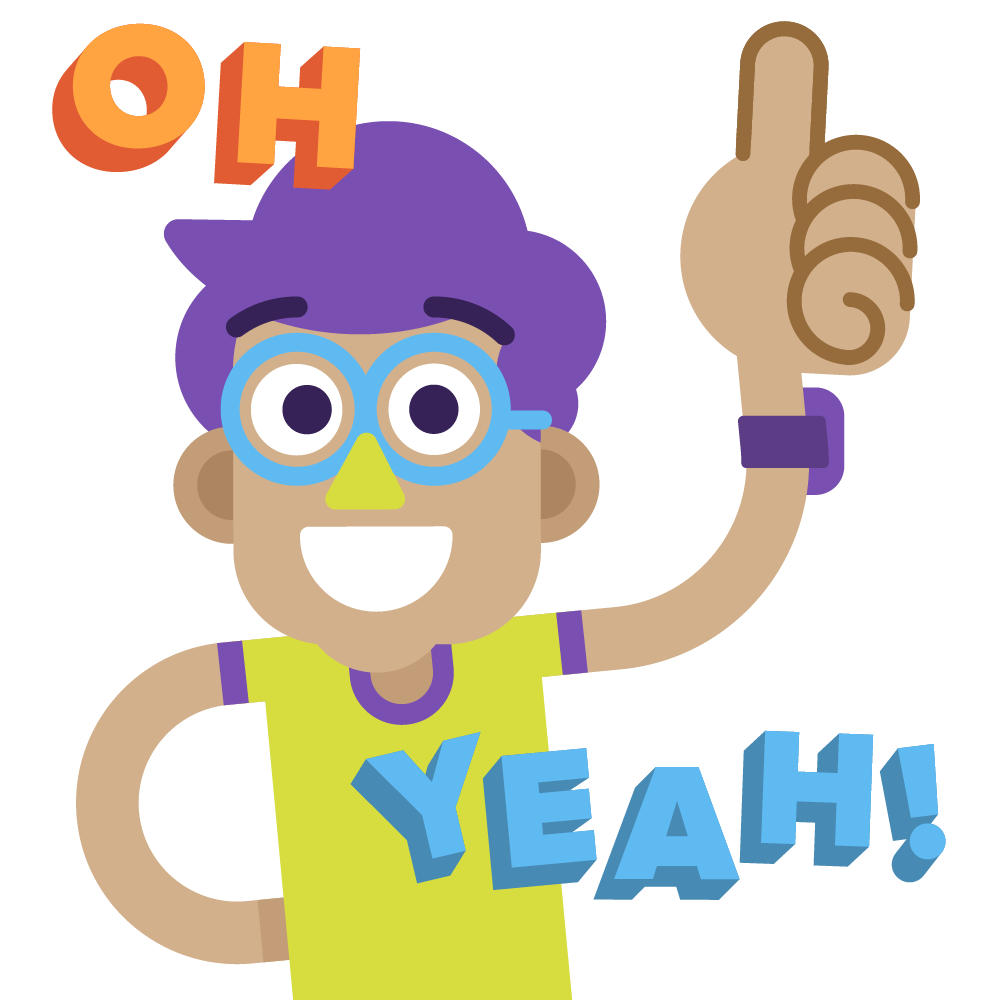 This is the second ConvAI Challenge. 
Last year focused on dialogue based on a news/Wikipedia article.

This year we aim to improve over last year:
 Providing a dataset from the beginning, PersonaChat
 Making the conversations more engaging for humans
 Clearer evaluation process (automatic evaluation, followed by human eval)
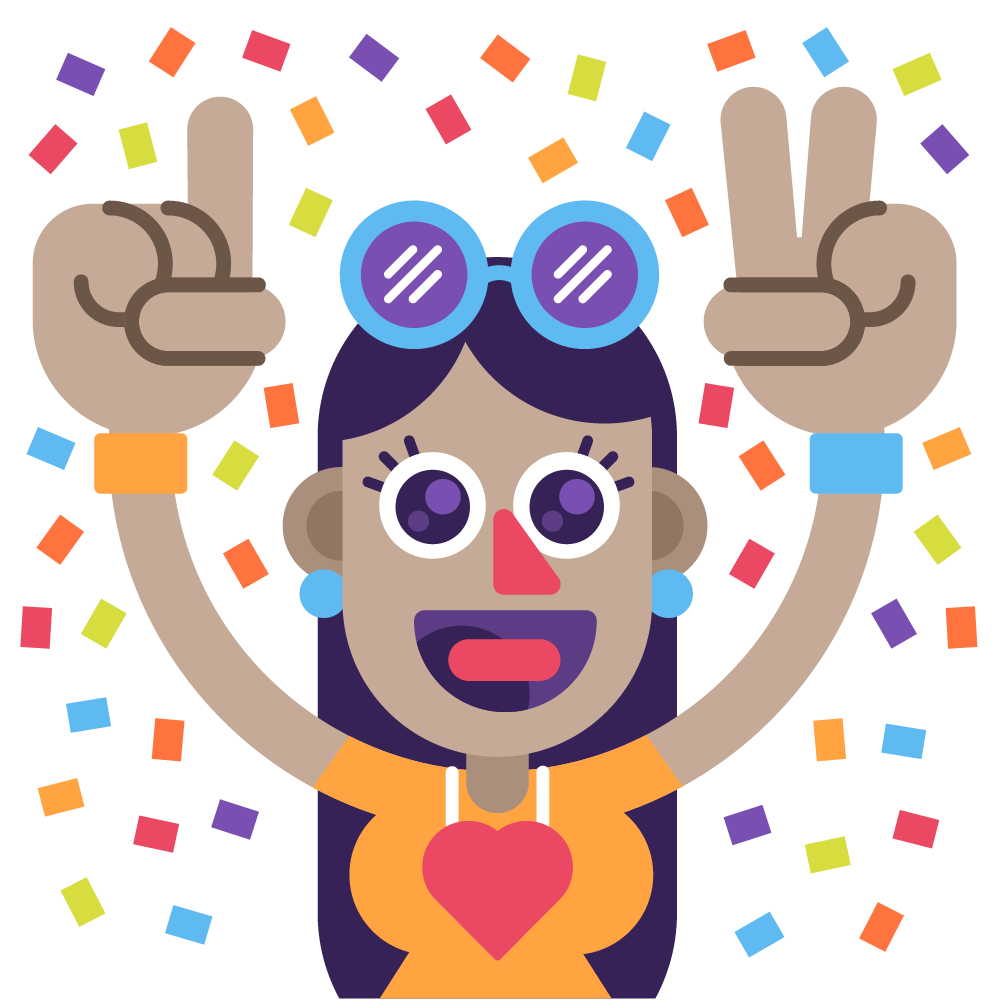 Personachat dataset
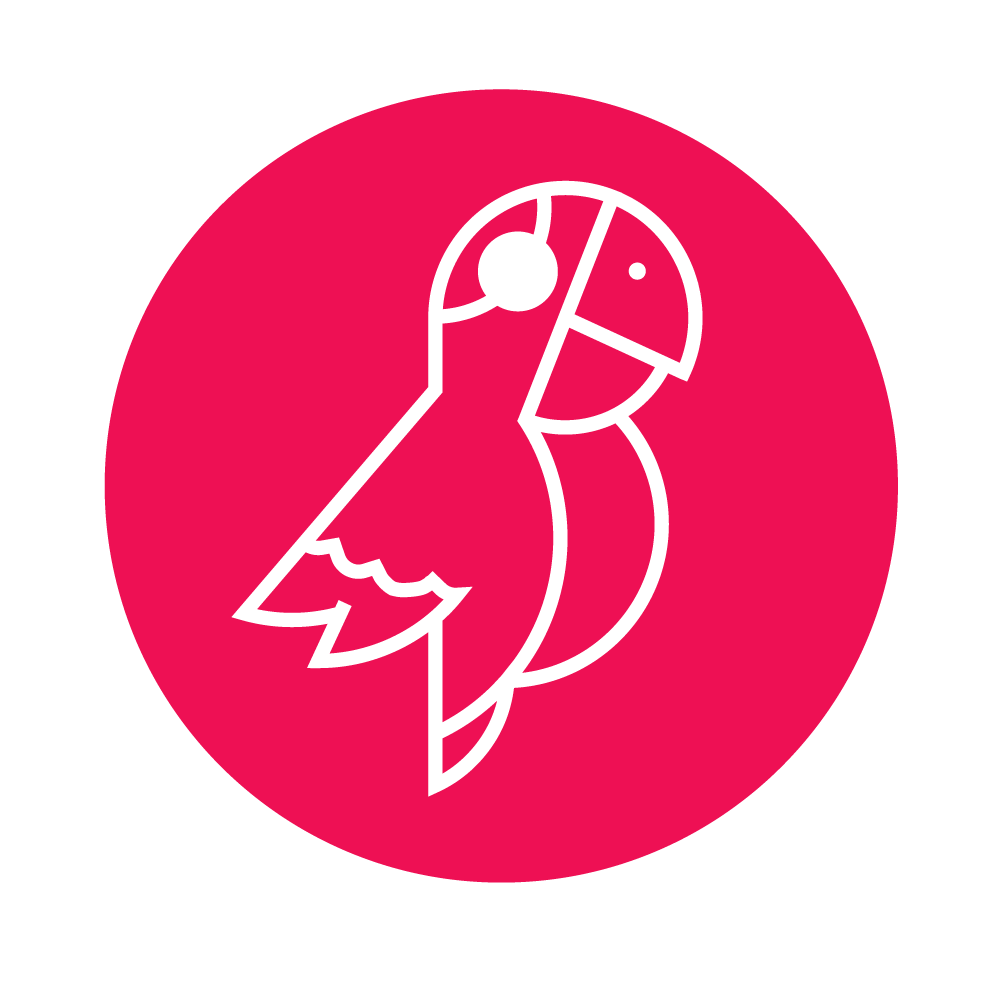 (Zhang et al., 2018)
http://parl.ai/
The dataset consists of
164,356 utterances 
 in 11k dialogs, 
 over 1155 personas
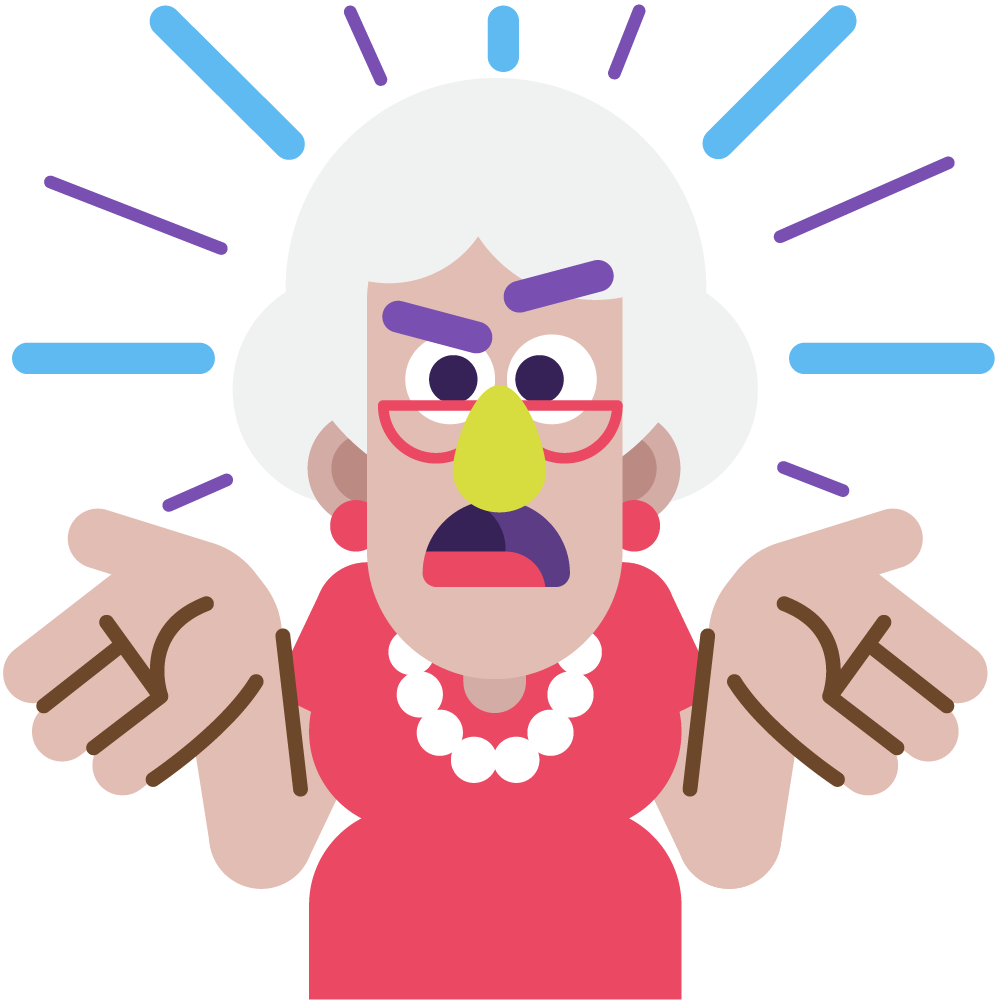 COMPETItiON AIM: SHARED TASK TO FIND BETTER Chitchat DIALOGUE MODELS
Common issues with chit-chat models include:
(i) no consistent personality (Li et al., 2016) 
(ii) no long-term memory; in seq2seq last lines of dialogue are input (Vinyals et al., 2015)
 (iii) tendency for generic responses, e.g. ``I don’t know’’ (Li et al., 2015).

ConvAI2 aims to find models that address those issues.
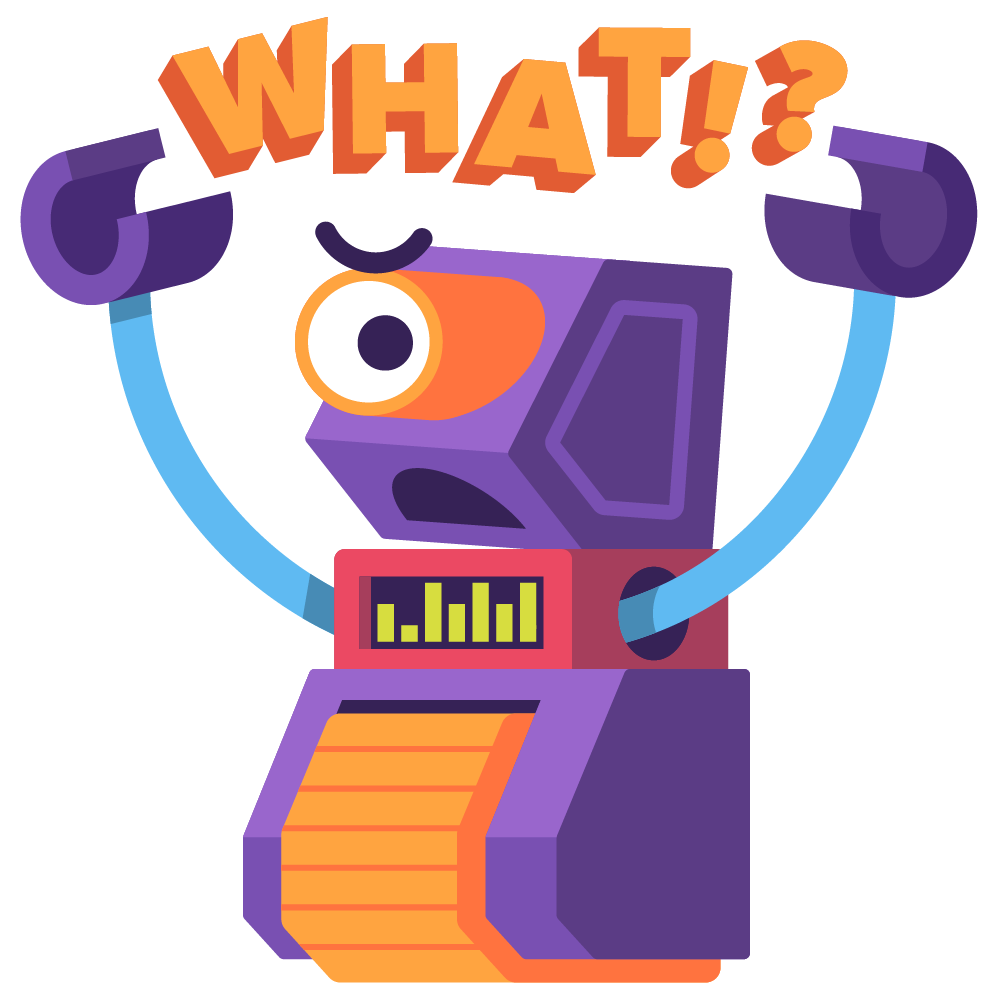 Prize
The winning entry will receive $20,000 in Mechanical Turk funding – in order to encourage further data collection for dialogue research.
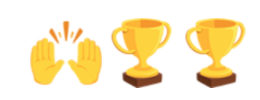 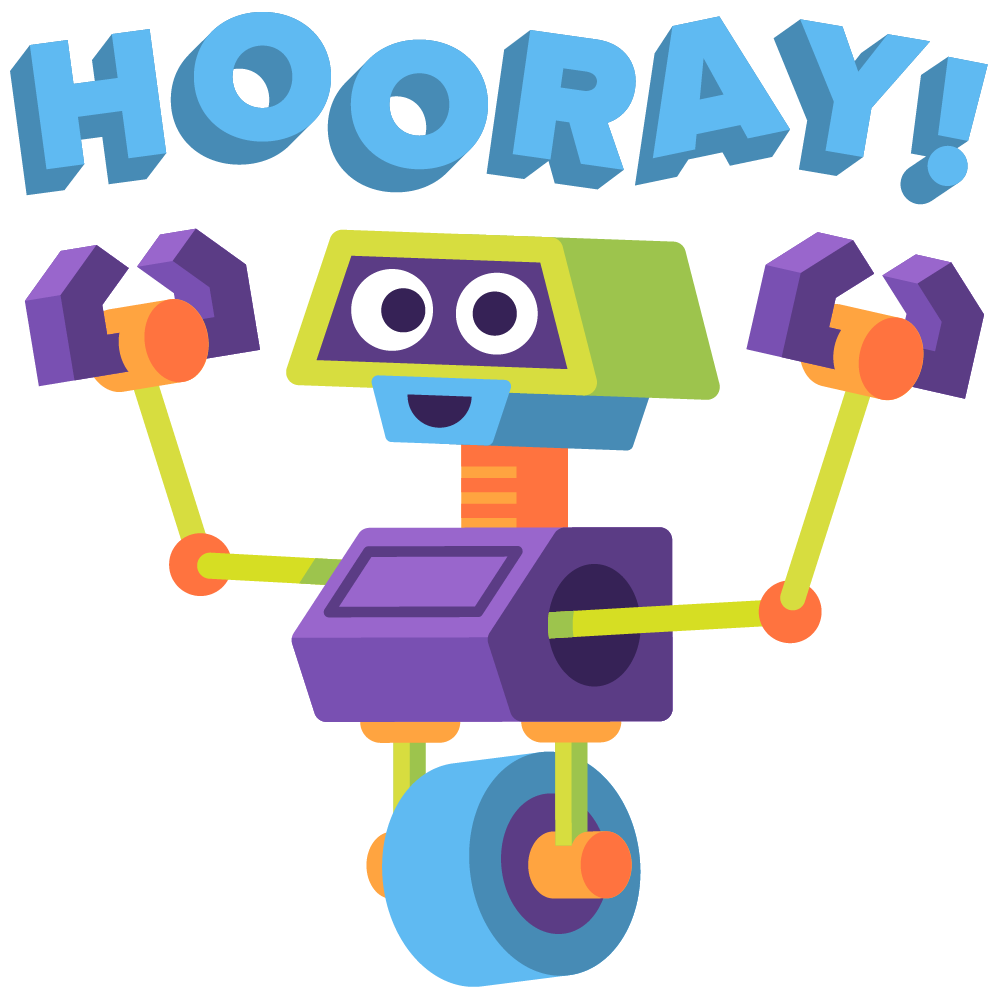 schedule
Competitors submit models until Sep 30th 
 Evaluated on hidden test set via automated metrics (PPL, hits@1, F1).
 Leaderboard visible to all competitors.
 `Wild’ live evaluation on Messenger/Telegram can be used to tune models.
 Sep 30th: system locked 
Best 7 performing systems make it to the next round
Evaluated using Mechanical Turk and the `wild’ evaluation
Winners announced at NeurIPS 2018.
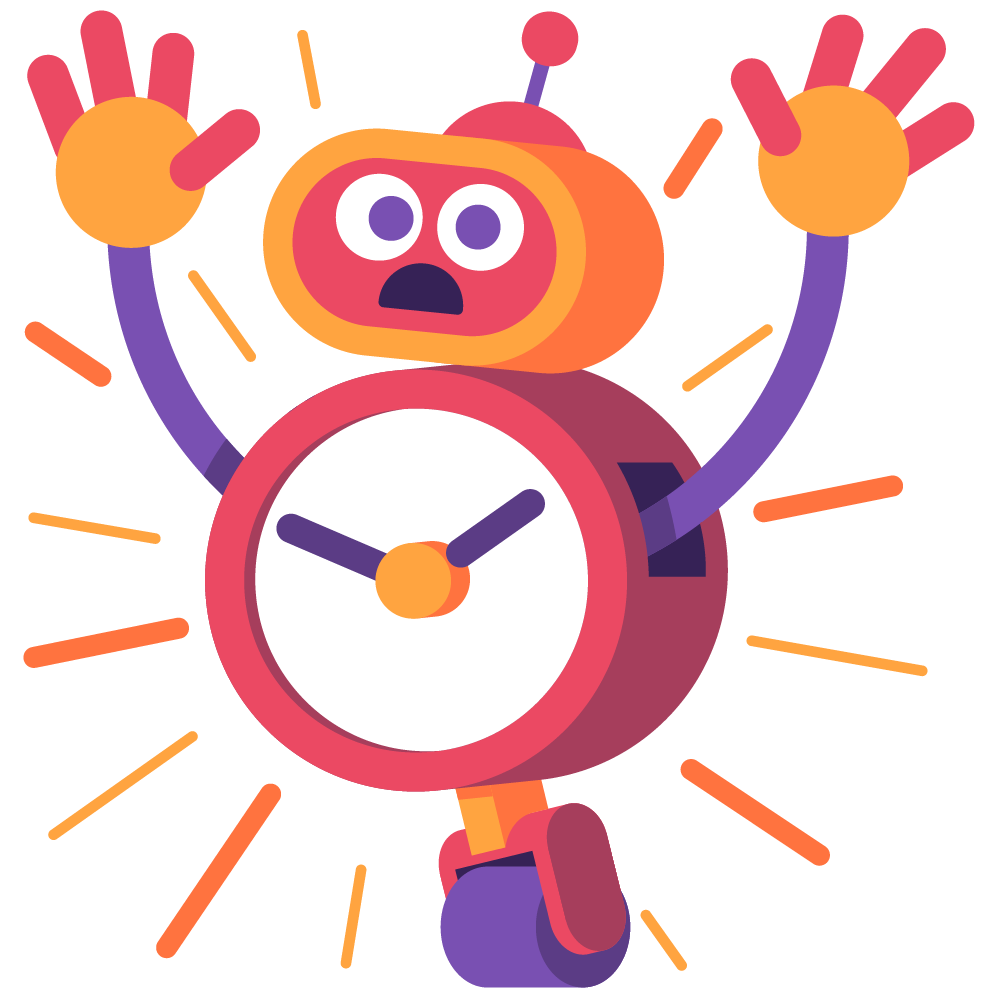 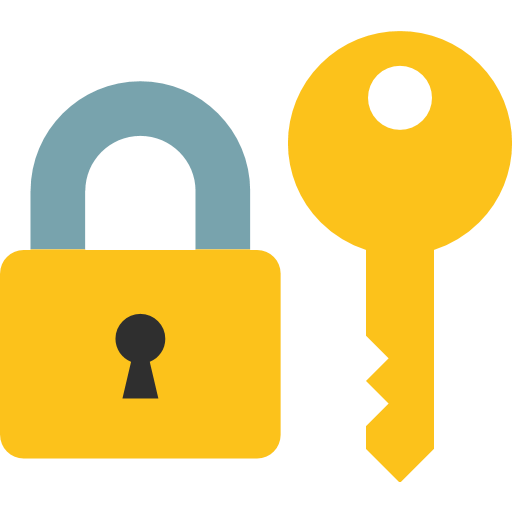 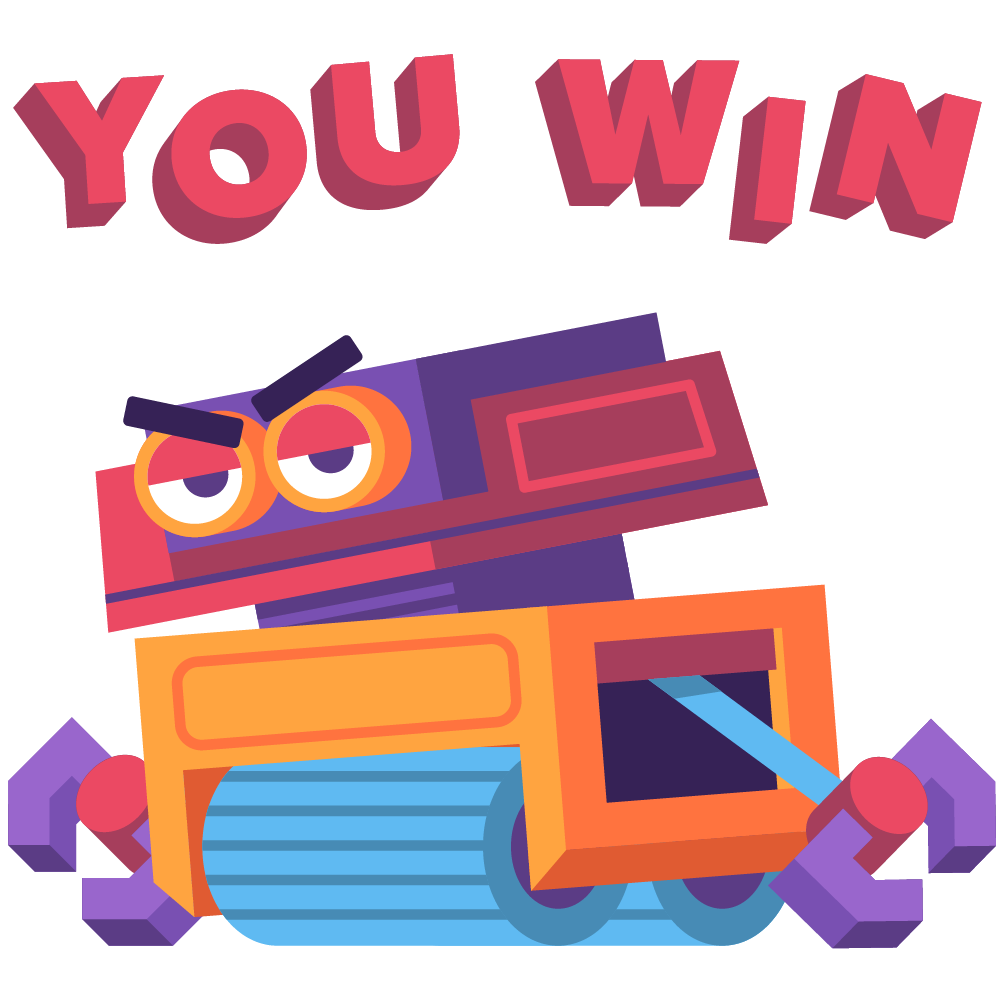 rules
Competitors must indicate which training sources are used
Can augment training with other data as long as publicly released (and hence, reproducible)
Competitors must provide their source code 
 so hidden test set evaluation can be computed
 so that the competition has further impact in the future 
Code can be in any language but a thin python wrapper must be provided in order to work with our evaluation code via ParlAI’s interface.
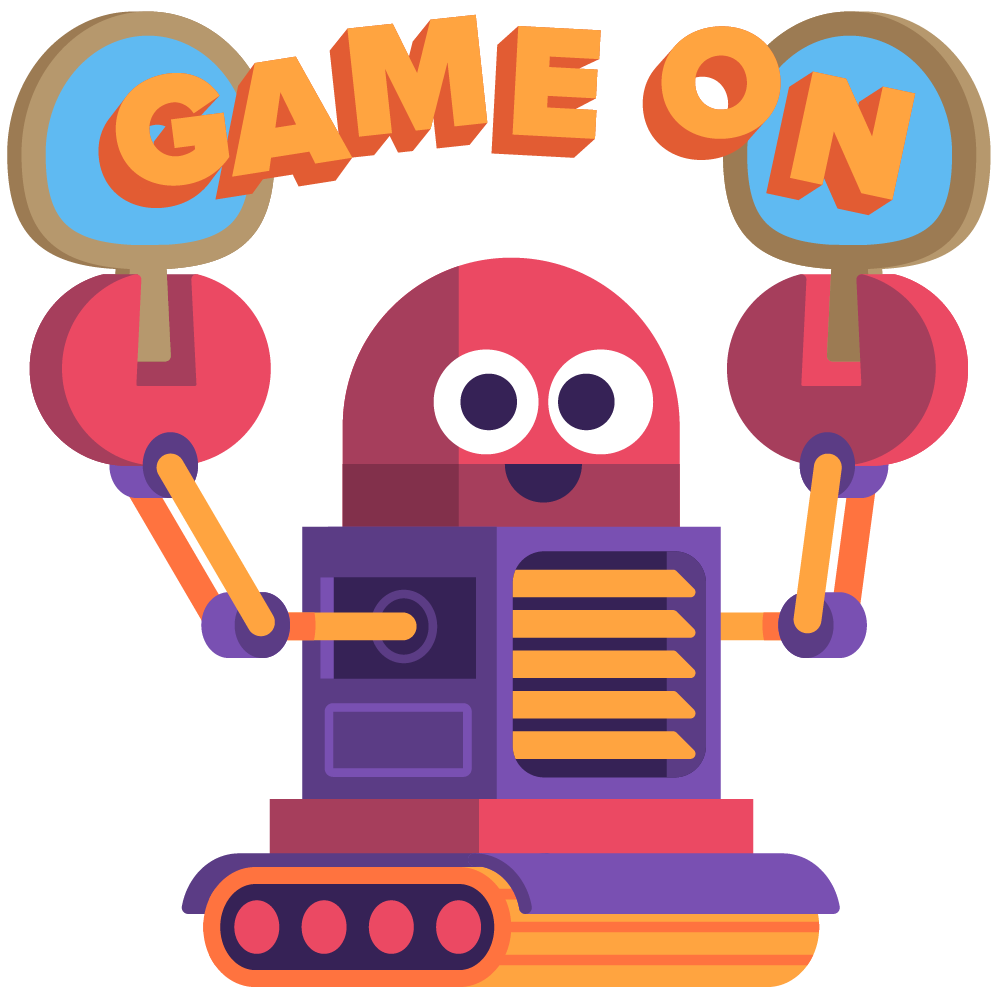